Masonic Organization
Written by Barry Axelrood
Presented by Chris Luedke
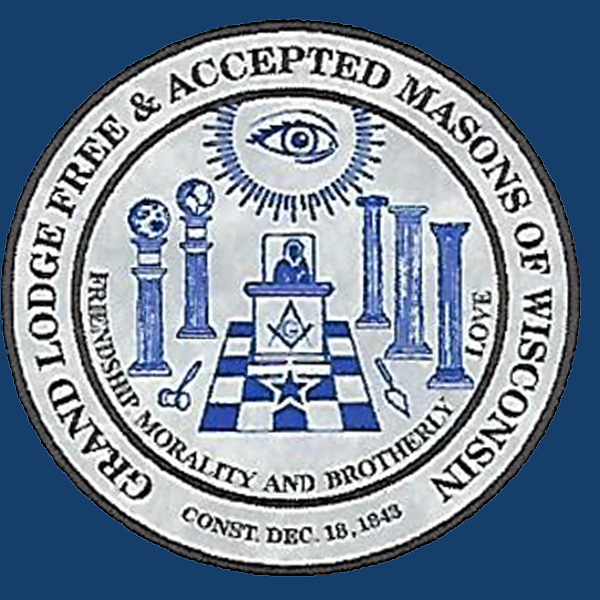 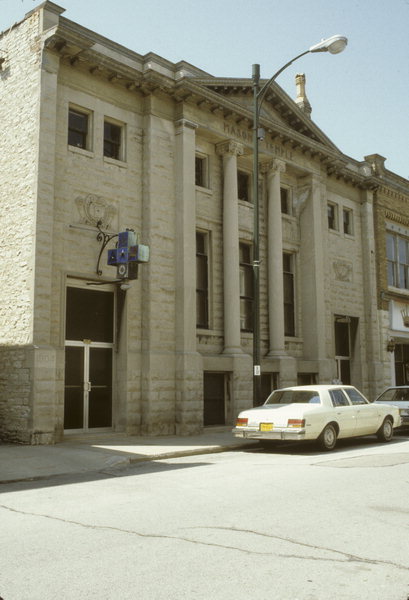 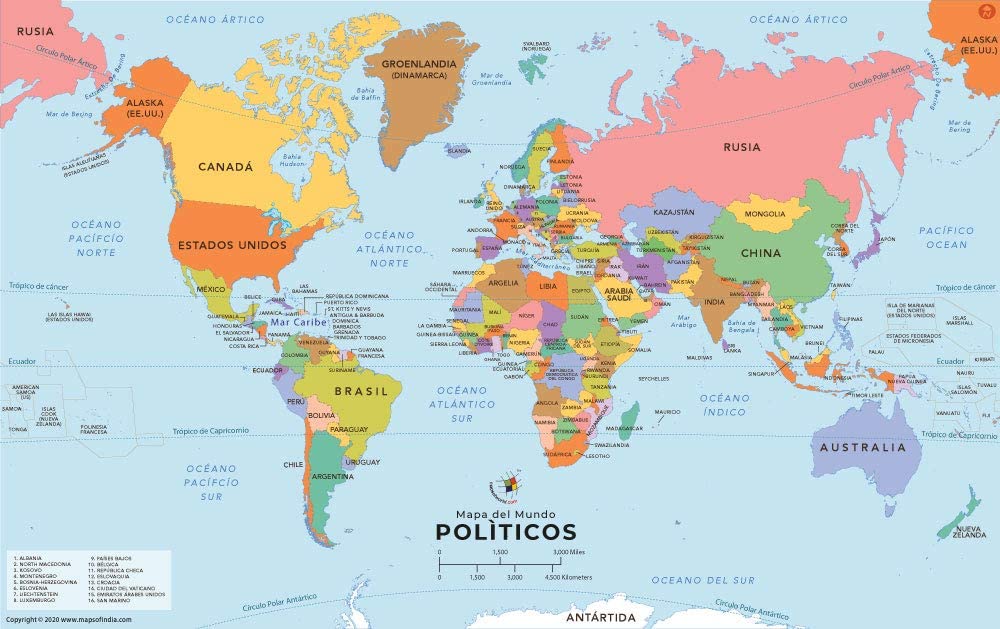 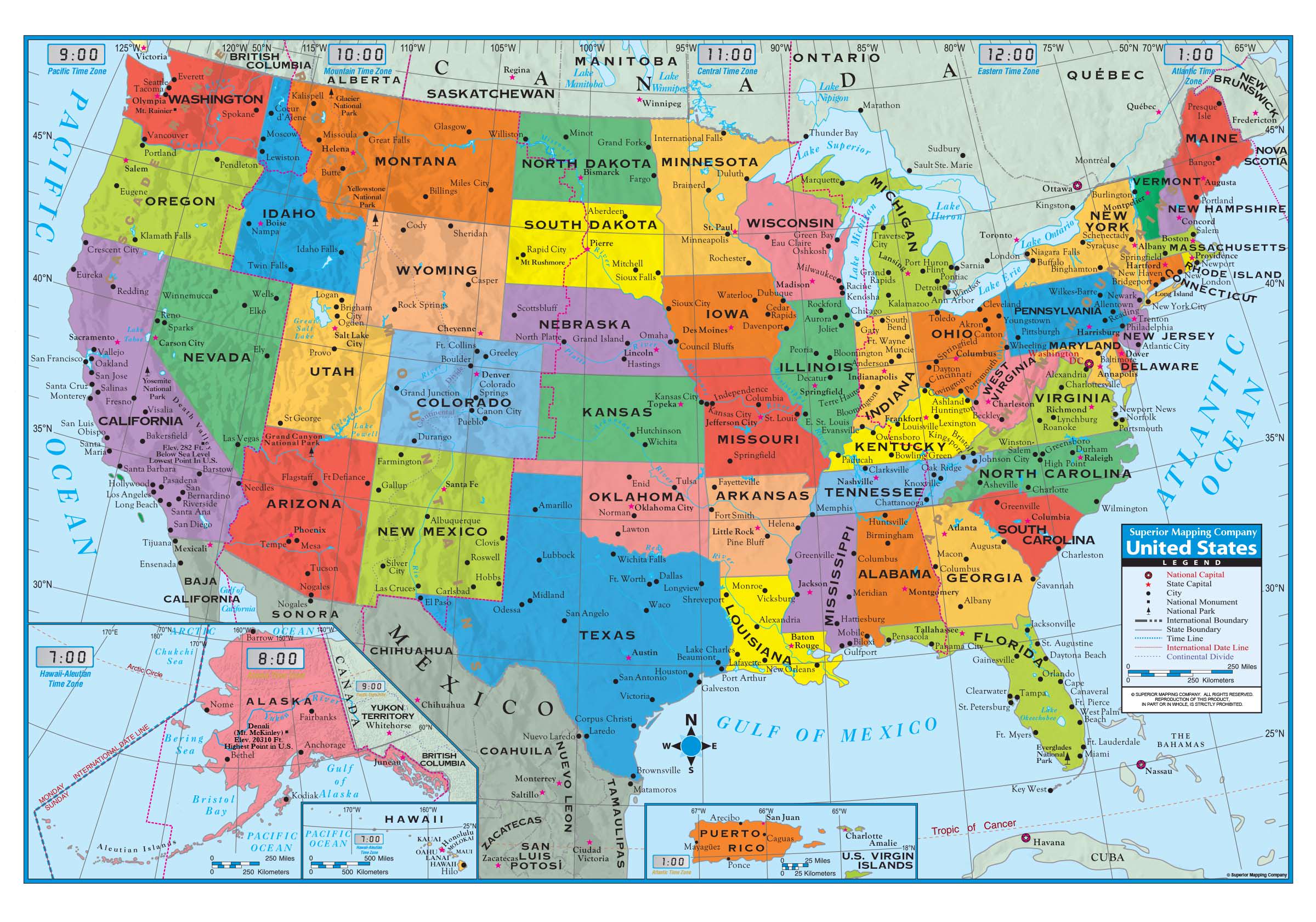 Grand Lodge Structure
Grand Lodge Officers
Appointed Officers
Worshipful Grand Chaplain.
Worshipful Grand Lecturer. 
Worshipful Senior Grand Deacon. 
Worshipful Junior Grand Deacon. 
Worshipful Senior Grand Steward. 
Worshipful Junior Grand Steward. 
Worshipful Grand Marshal. 
Worshipful Grand Orator. 
Worshipful Grand Tiler. 
Worshipful District Deputies.
Elected Officers
Most Worshipful Grand Master.
Right Worshipful Deputy Grand Master.
Right Worshipful Senior Grand Warden.
Right Worshipful Junior Grand Warden.
Right Worshipful Grand Treasurer.
Right Worshipful Grand Secretary.
6
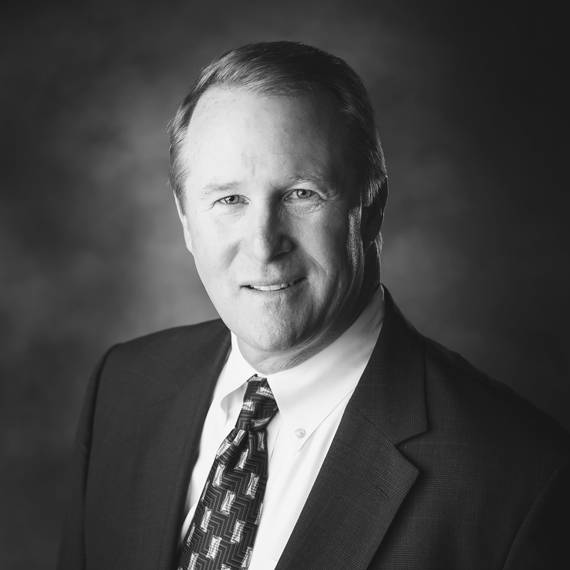 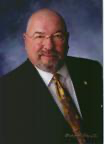 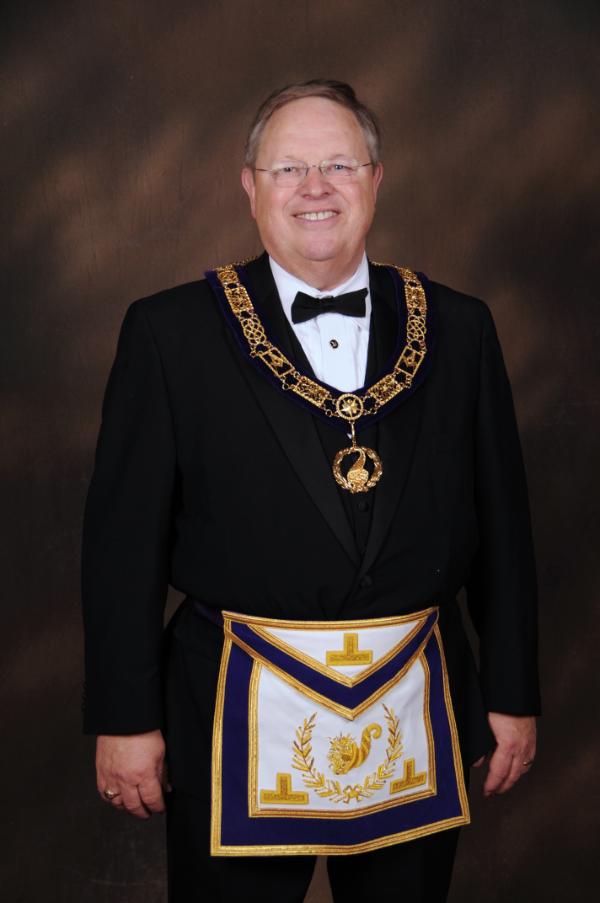 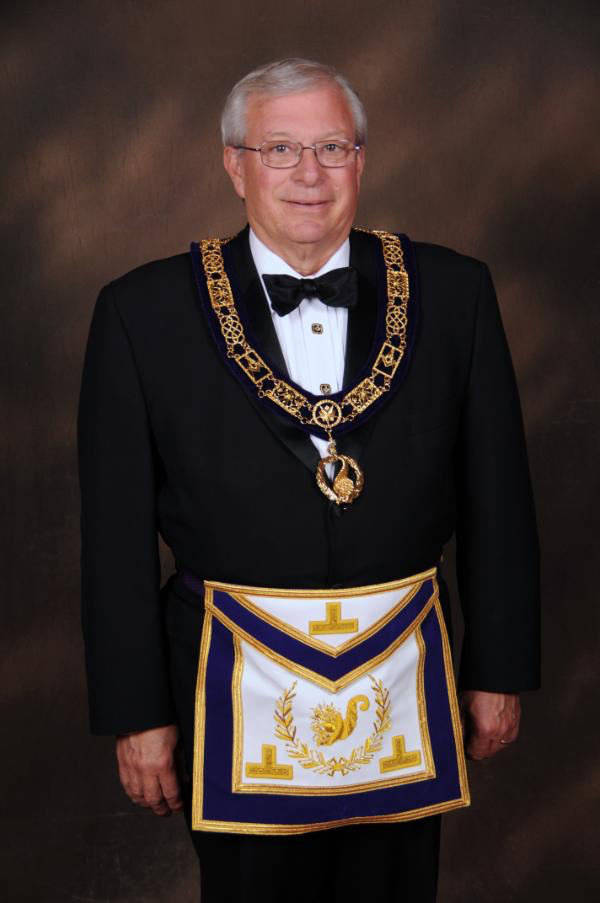 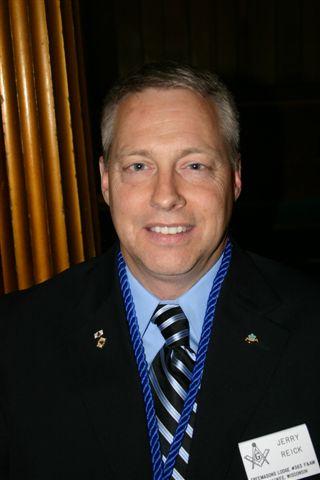 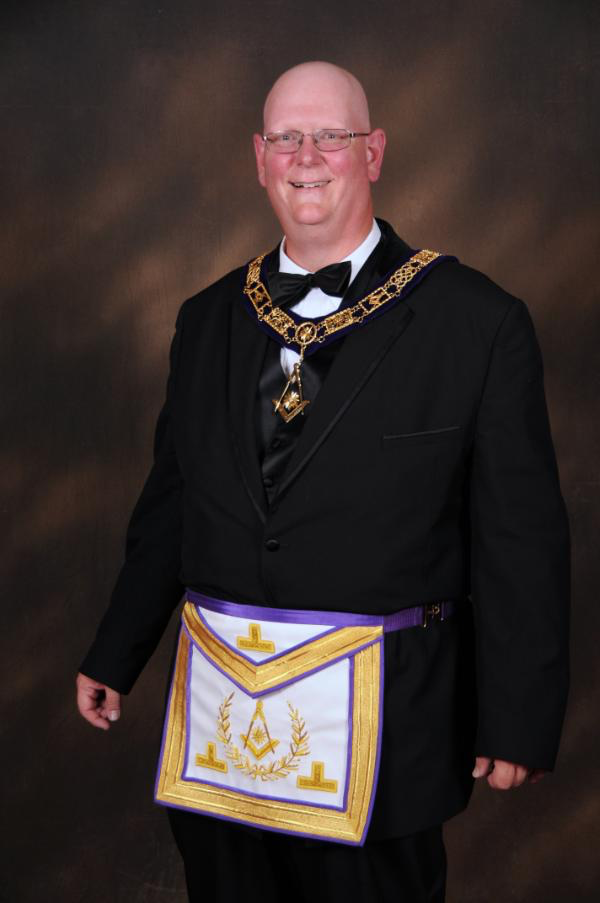 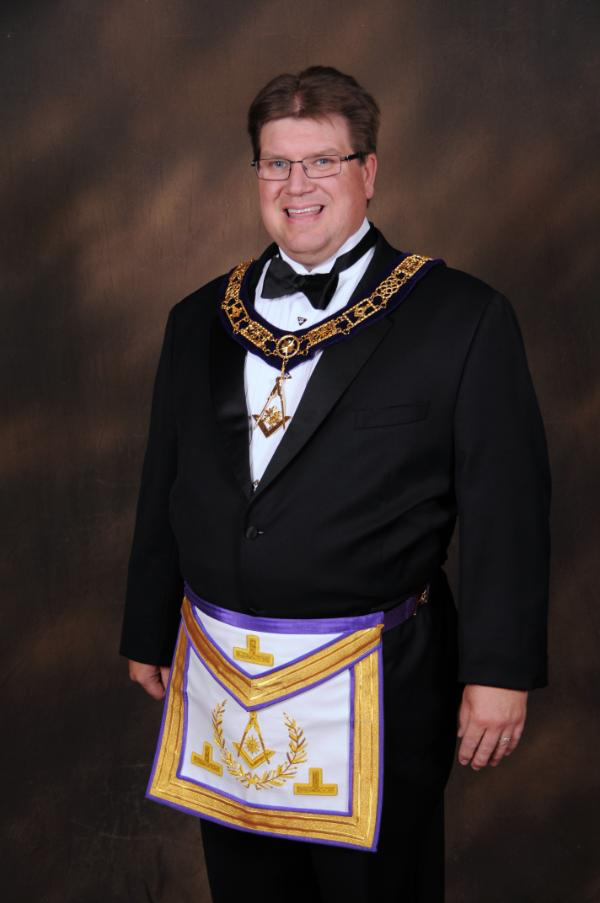 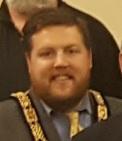 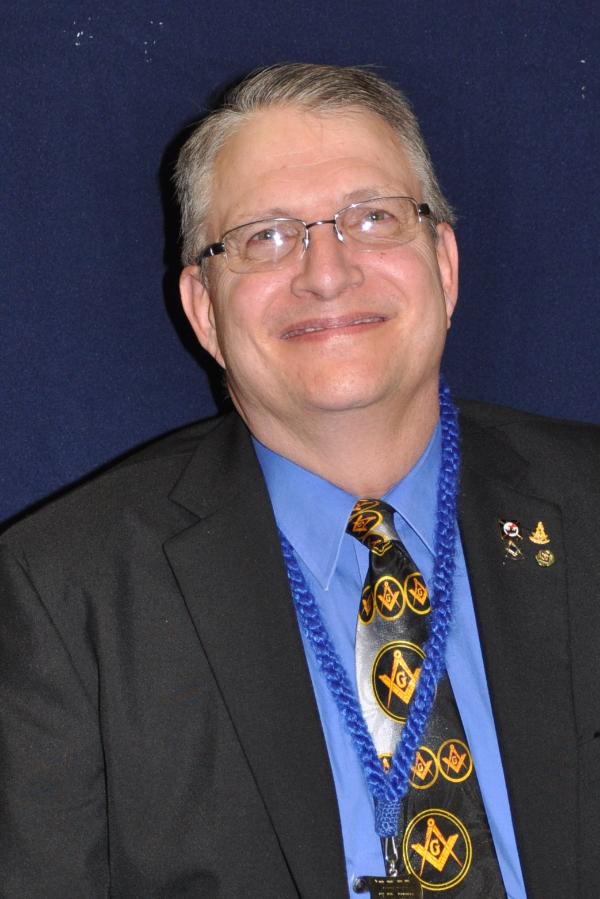 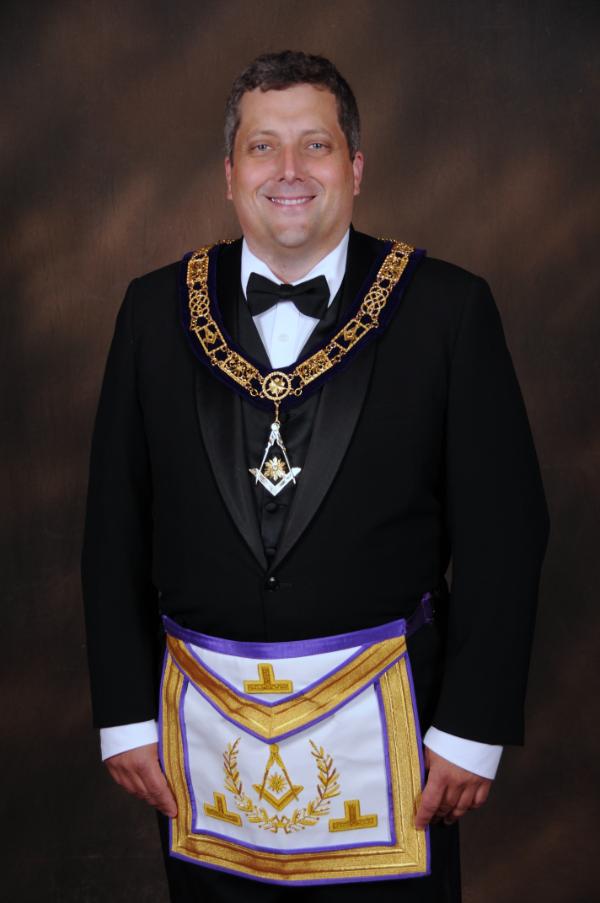 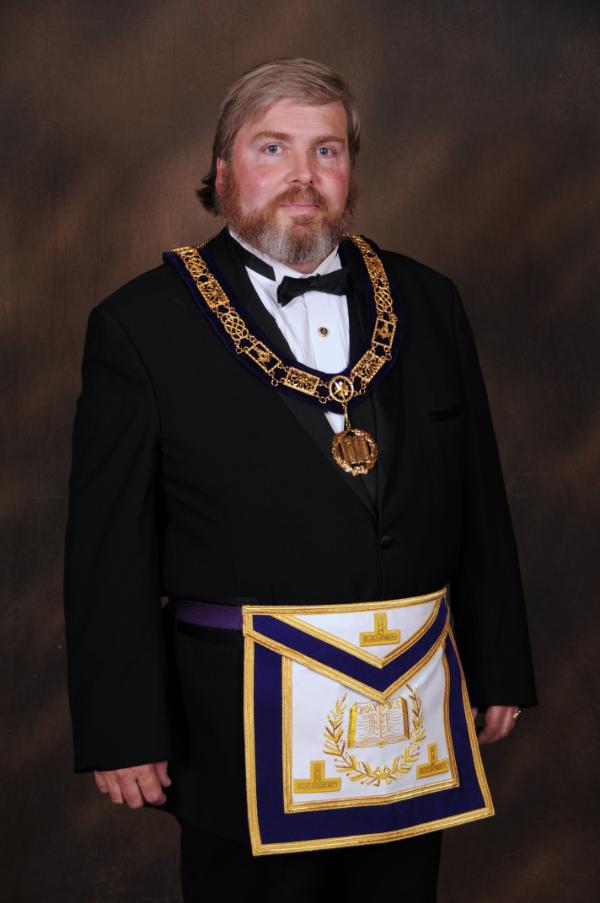 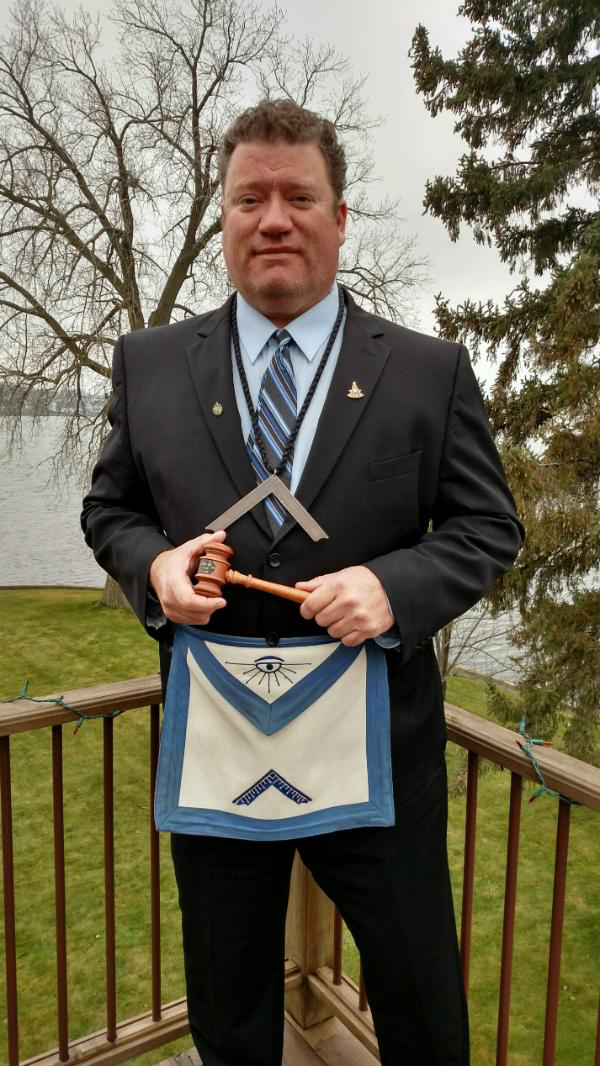 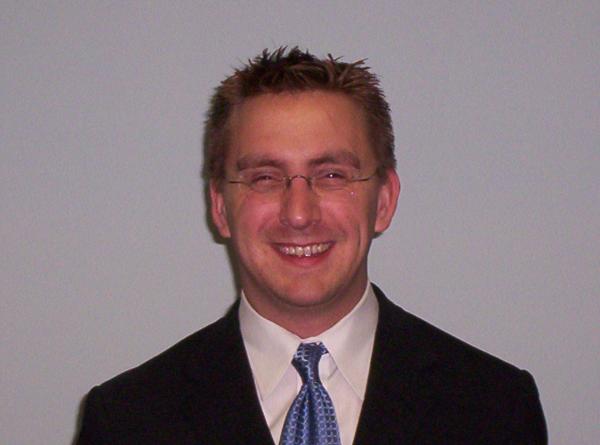 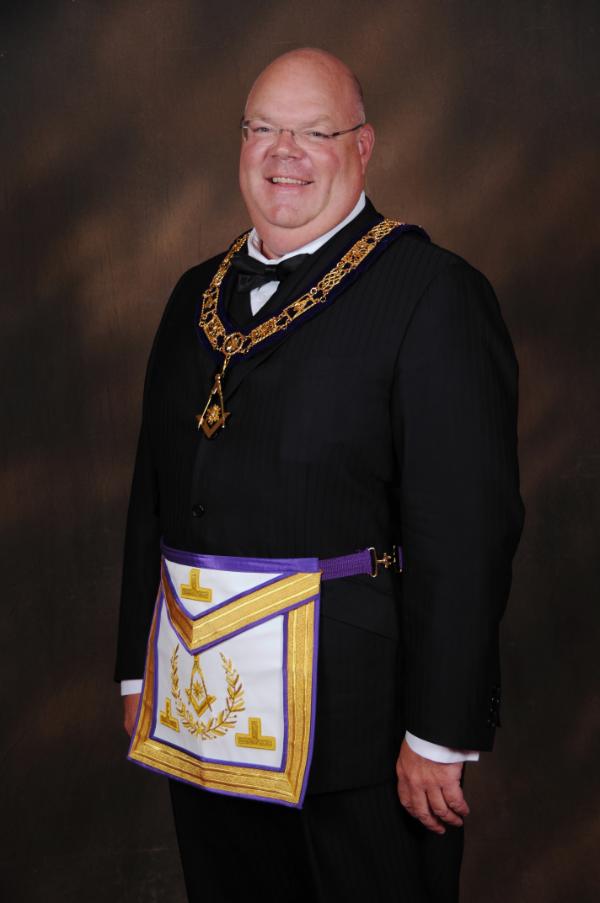 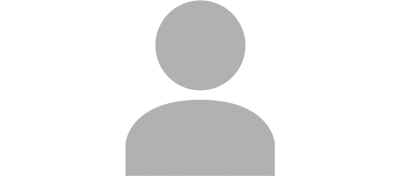 Districts
Areas
2
v
1
3
District Team
District Deputy
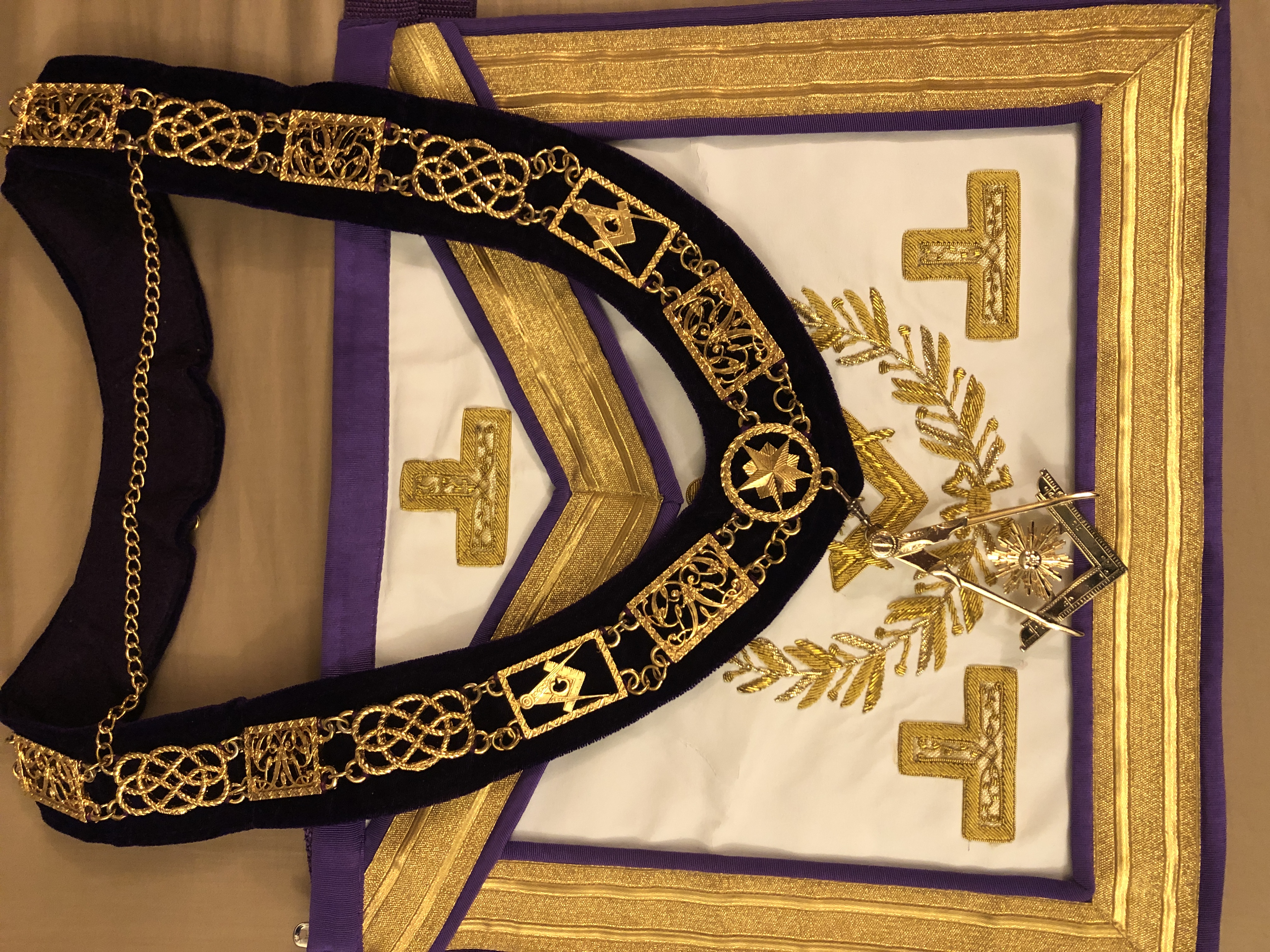 Area Administrator
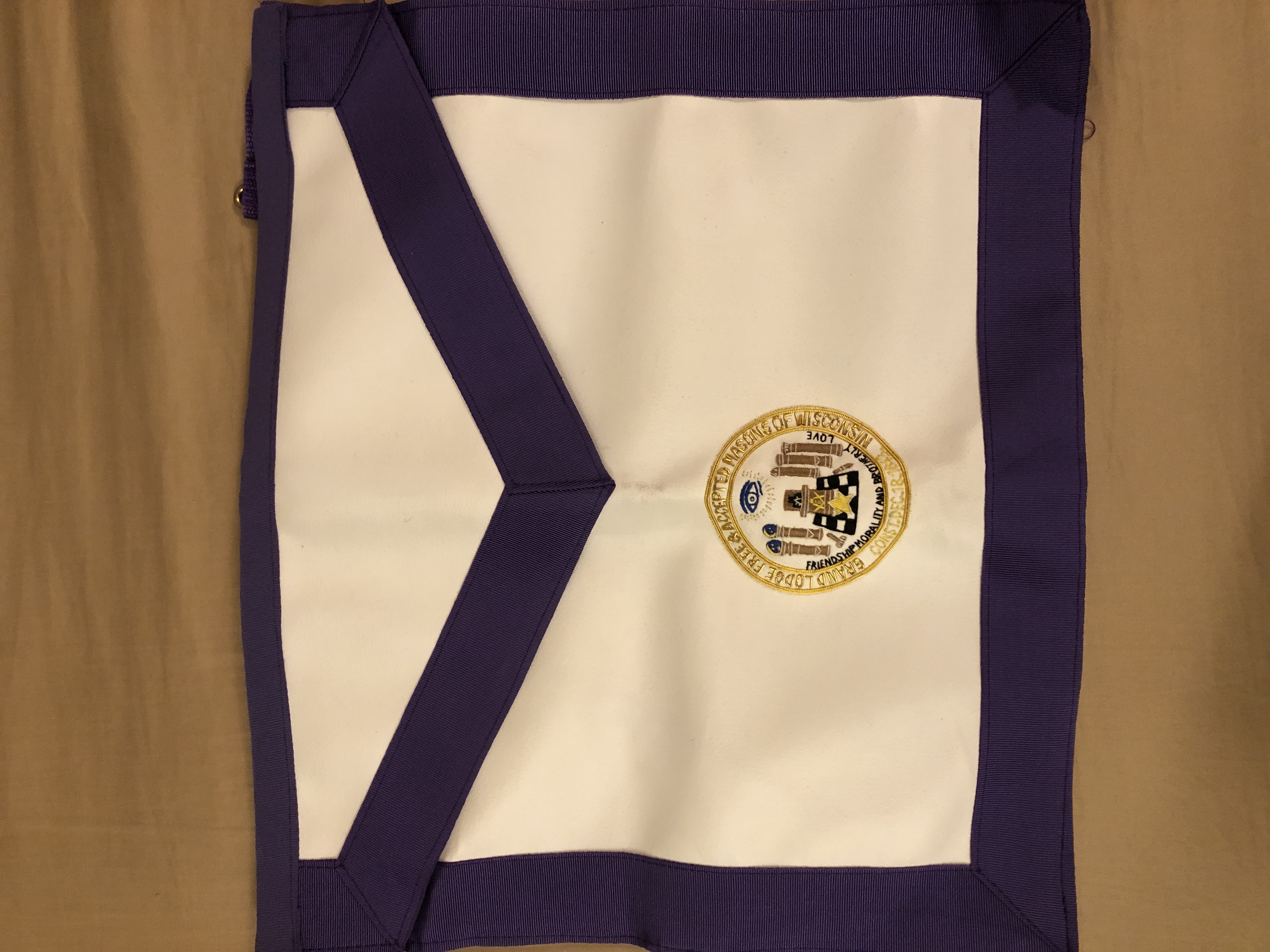 District Lecturer
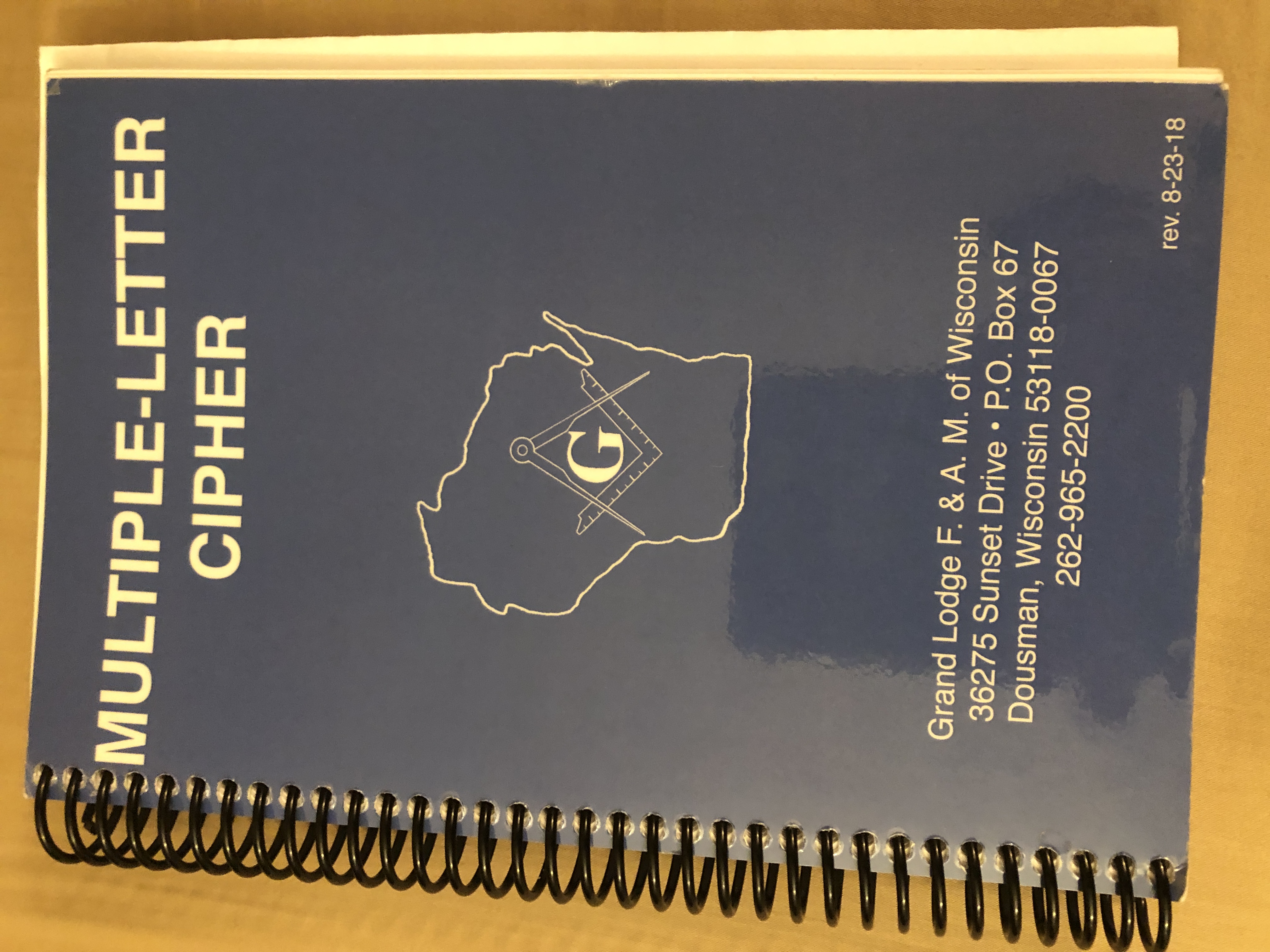 The Lodge
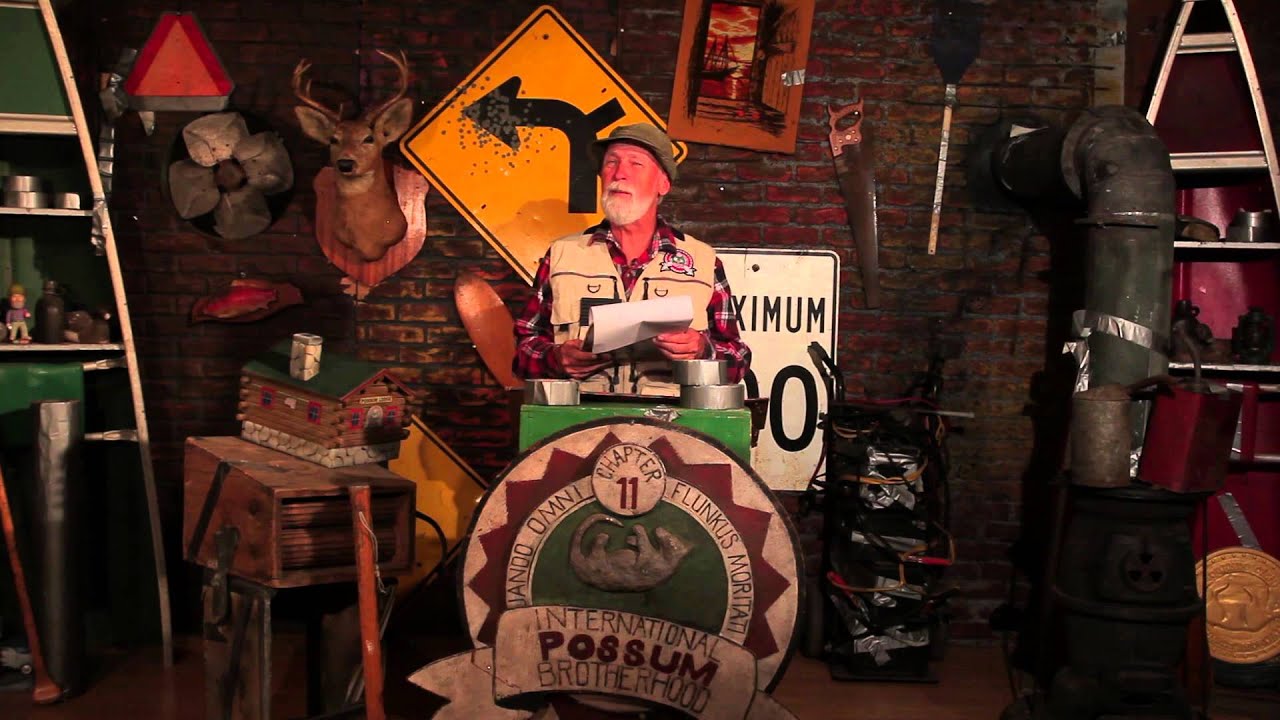 The Lodge
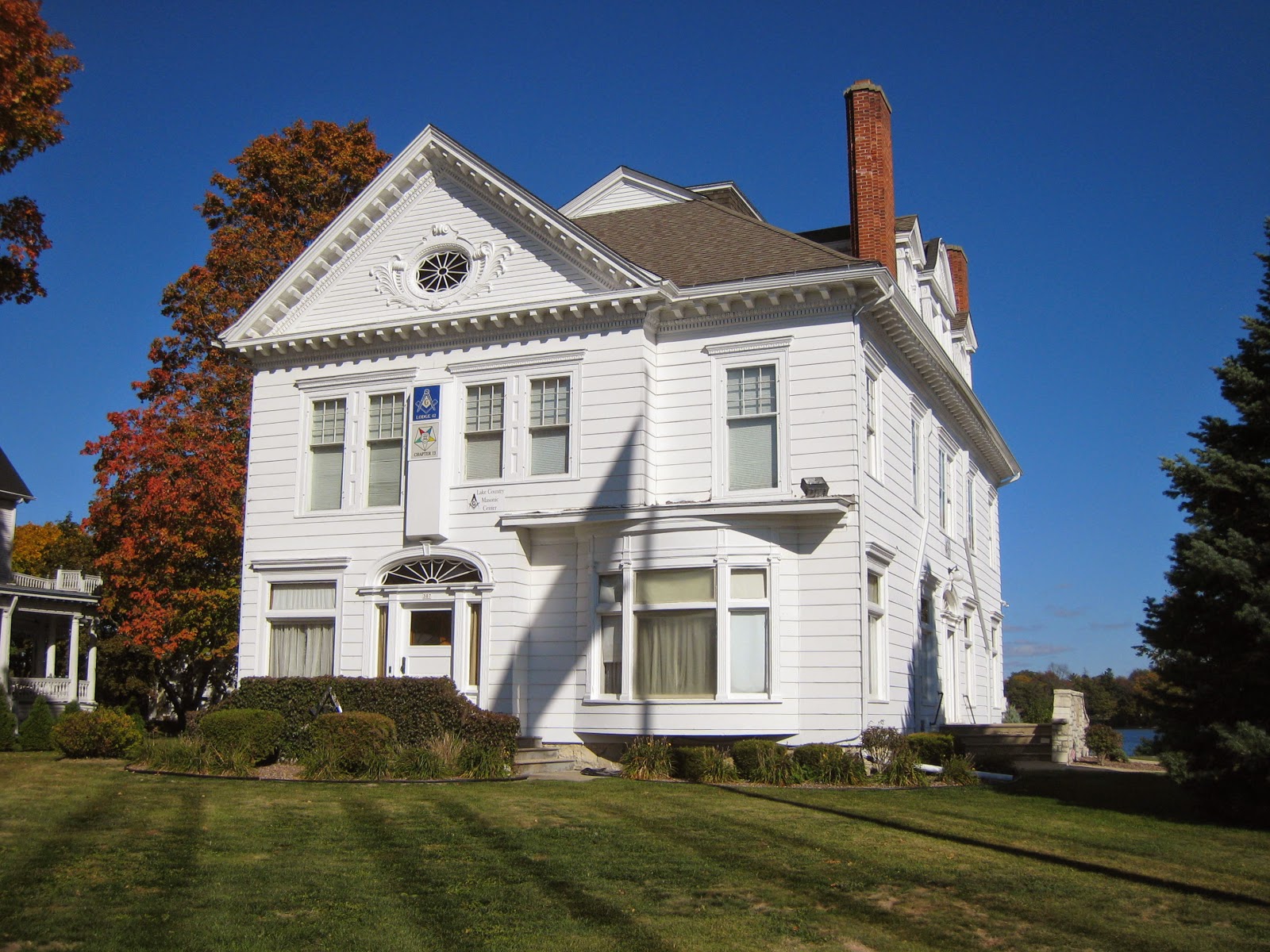 Tres.
Sec.
Lodge Officers
WM
SD
Chap
SS
Altar
JW
JS
Coun.
JD
Tiler
SW
Tres.
Sec.
Worshipful Master
WM
SD
Chap
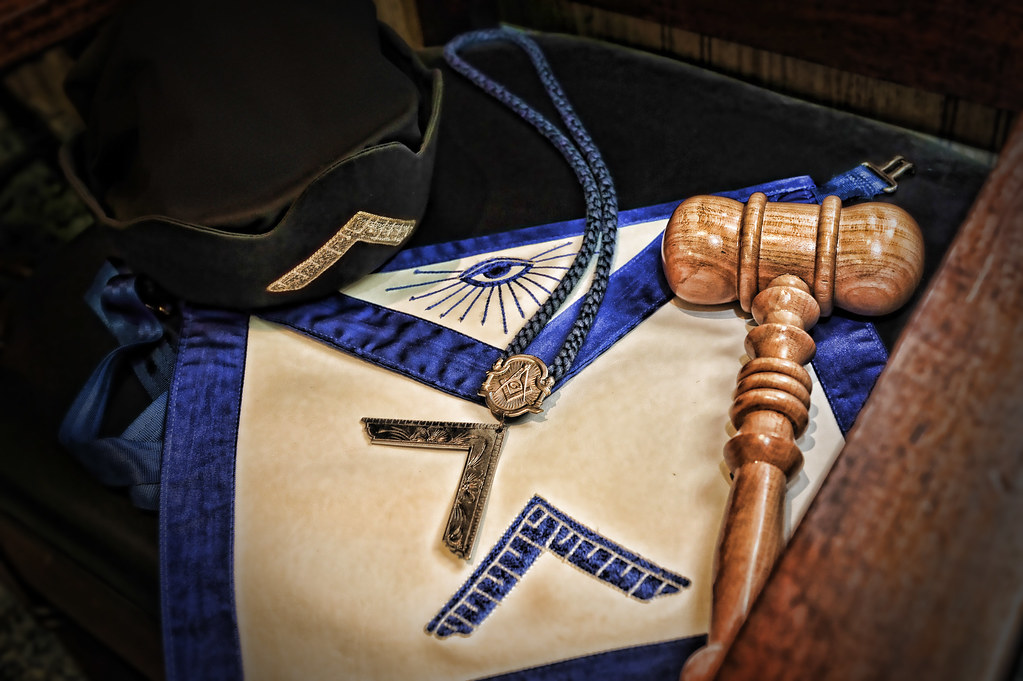 SS
Altar
JW
JS
Coun.
JD
Tiler
SW
Tres.
Sec.
Senior Warden
WM
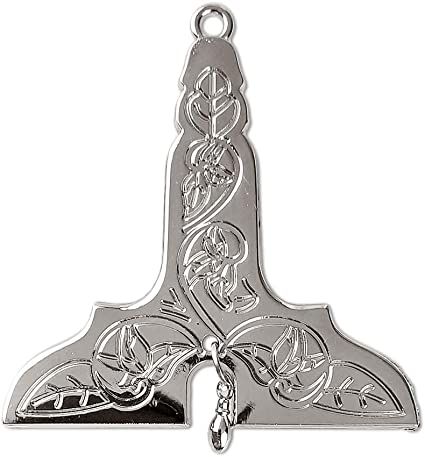 SD
Chap
SS
Altar
JW
JS
Coun.
JD
Tiler
SW
Tres.
Sec.
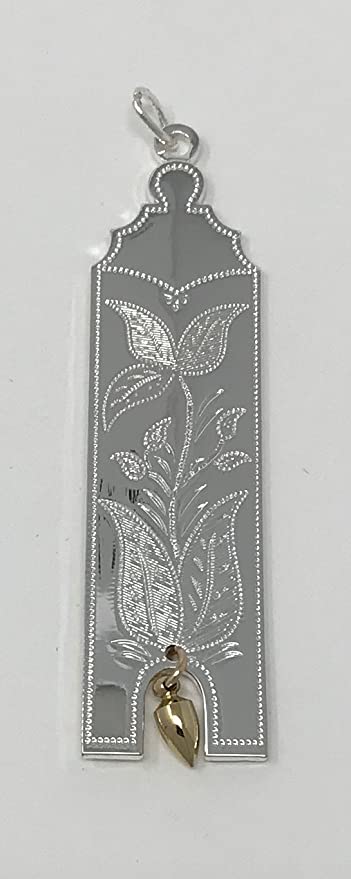 Junior Warden
WM
SD
Chap
SS
Altar
JW
JS
Coun.
JD
Tiler
SW
Tres.
Sec.
Secretary
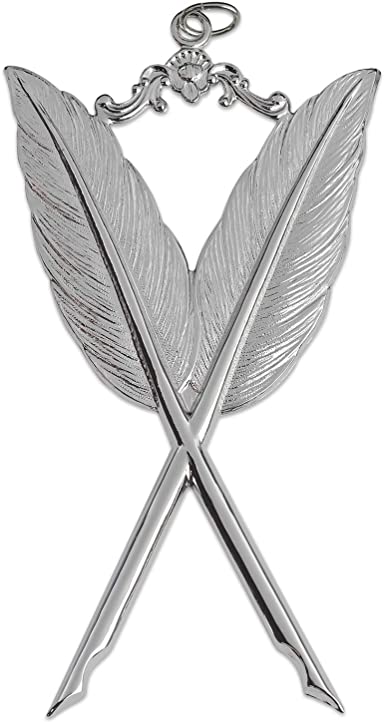 WM
SD
Chap
SS
Altar
JW
JS
Coun.
JD
Tiler
SW
Tres.
Sec.
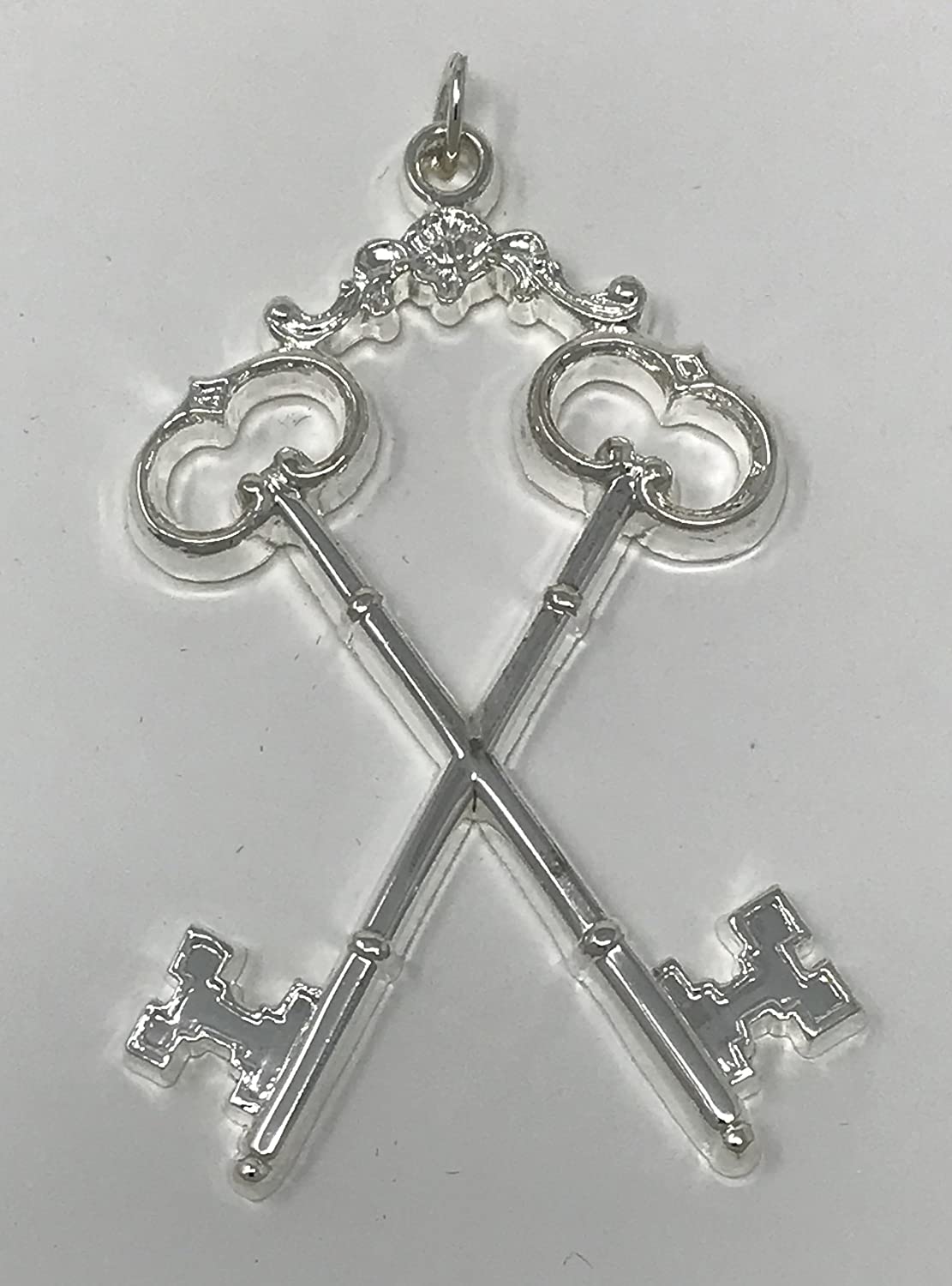 Treasurer
WM
SD
Chap
SS
Altar
JW
JS
Coun.
JD
Tiler
SW
Tres.
Sec.
Senior & Junior Deacons
WM
SD
Chap
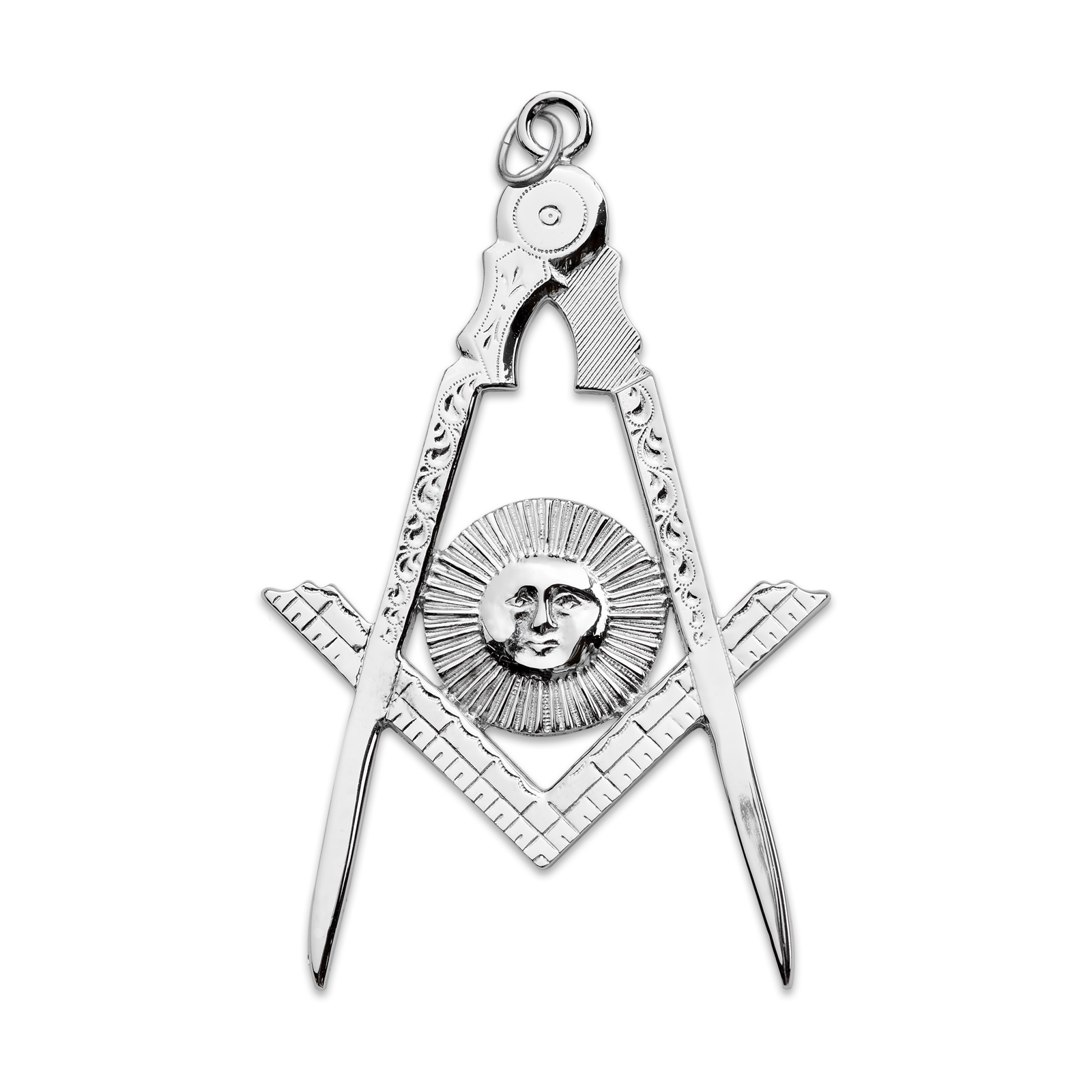 SS
Altar
JW
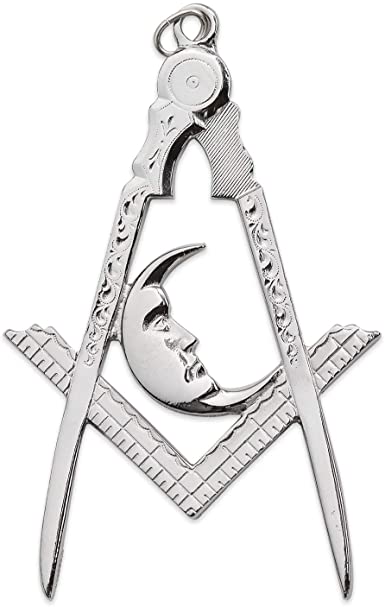 JS
Coun.
JD
Tiler
SW
Tres.
Sec.
Senior & Junior Stewards
WM
SD
Chap
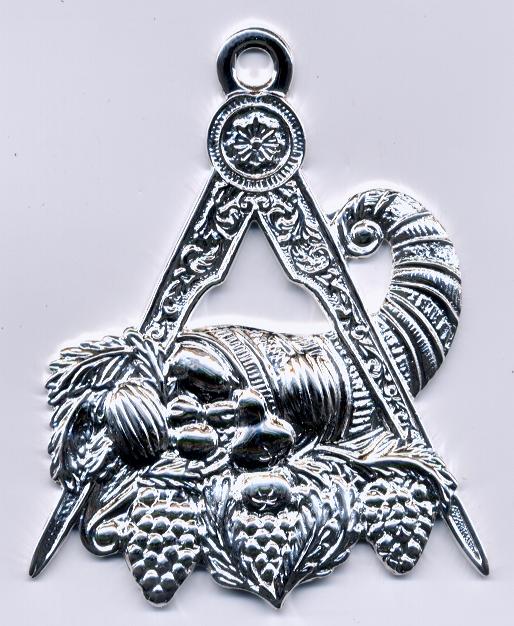 SS
Altar
JW
JS
Coun.
JD
Tiler
SW
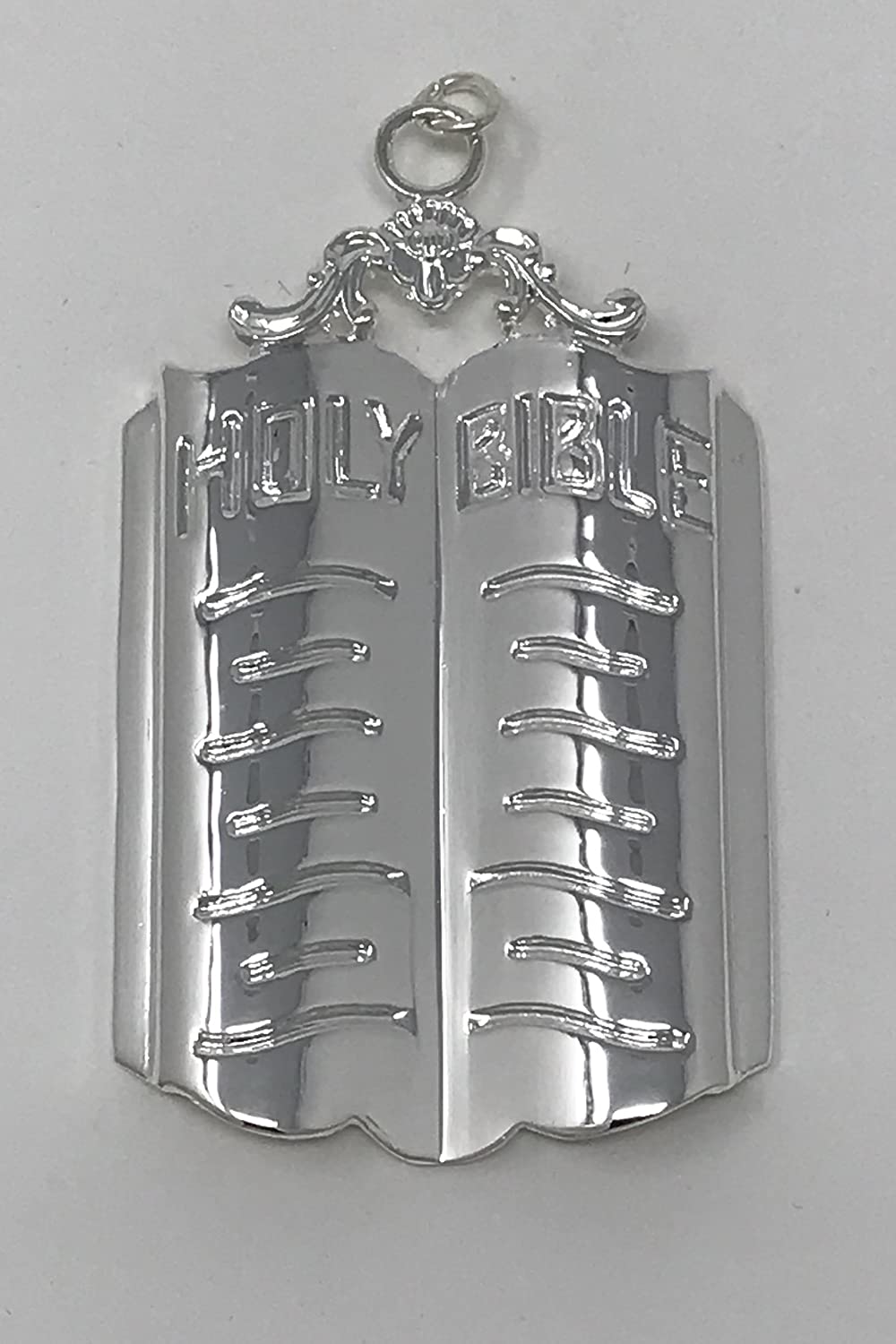 Tres.
Sec.
Chaplain
WM
SD
Chap
SS
Altar
JW
JS
Coun.
JD
Tiler
SW
Tres.
Sec.
Tiler
WM
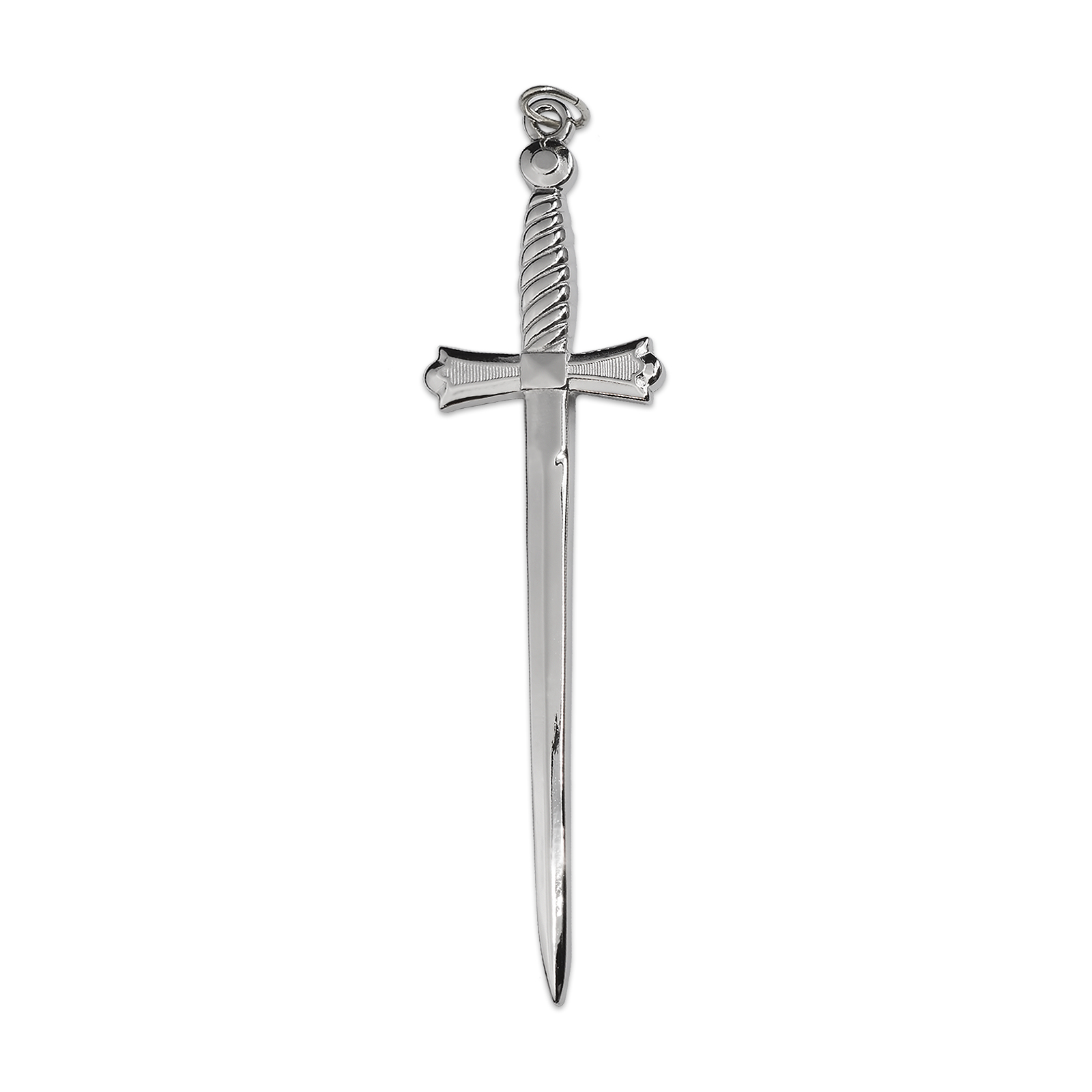 SD
Chap
SS
Altar
JW
JS
Coun.
JD
Tiler
SW
Tres.
Sec.
Counselor
WM
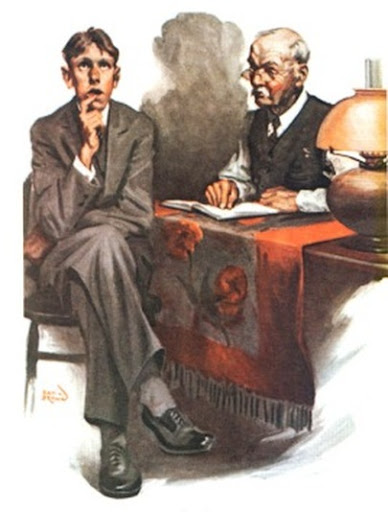 SD
Chap
SS
Altar
JW
JS
Coun.
JD
Tiler
SW
Always on the Level
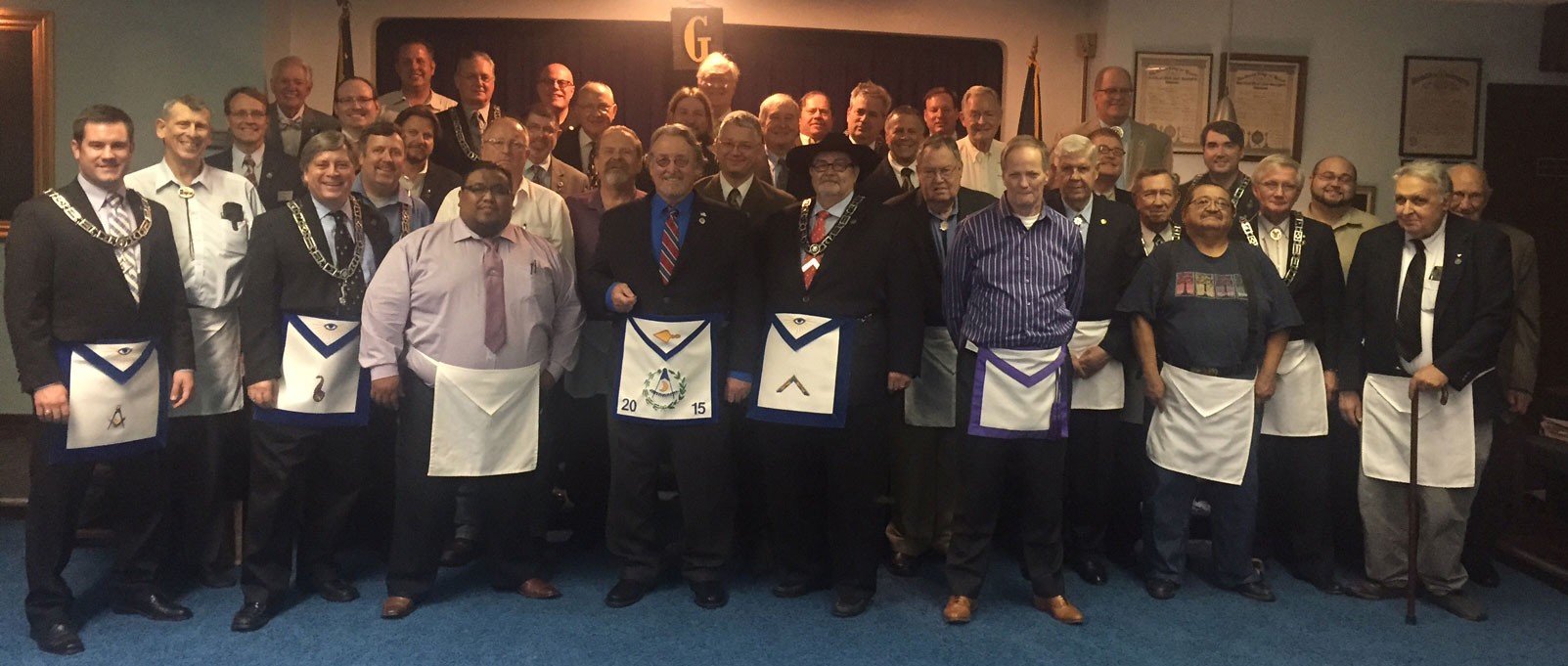